일본 만화출판 기업
일본어일본학과
21802008 김주연
목차
2
3.  대표기업 TOP 3
-매출 도표
-기업의 대표 만화
역사
-일본 만화의 출발
-일본 만화 출판사의 역사
-만화 출판사의 모임이란?
프레젠테이션 제목
2.   한국과 일본의 만화 출판산업의 차이점
-한국의 만화 출판 산업 특징 : 웹툰
-일본의 만화 출판 산업 특징 : 잡지 만화
4.  일본 만화 출판기업의
현황과 미래
-현재의 일본 만화의 
입지와 발전
망가(漫画)의 어원
해학적에 풍자 성, 스토리 성 등을 가진 회화 작품을 「망가(漫画)」 라고 부른 것은1895년에 한 출판사가 "카툰", "코믹스"를 망가로 처음으로 번역하면서 정착.
3
1. 역사
-일본 만화의 출발
헤이안 시대
두루마기에서 부터 만화의 시작
「조수인물희화 (조수희화) "鳥獣人物戯画（鳥獣戯画）”』 
「후쿠토미 조시 “福富草子"』
「시기산연기에마키 “信貴山縁起絵巻”」
            “이시동 도법” 의 최초 사용
5
6
일본 만화형태의발전
우키요에
호쿠사이 만화(北斎漫画)
현재의 만화와는 달리 '희화(戱畵)', '스케치'와 같은 의미, 

호쿠사이의 만화에는 콧김 표시와 같은 만화적 표현이 드러남.
세상에서 가장
유명한 파도
https://youtu.be/YqTgJK2jlJA
7
1. 역사
-일본 만화 출판사의 역사
-일본 만화 출판사의 역사
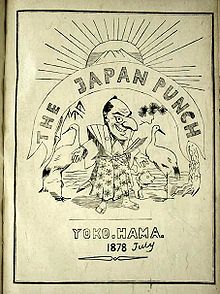 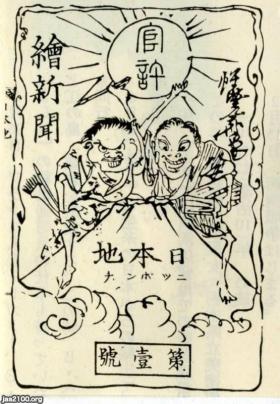 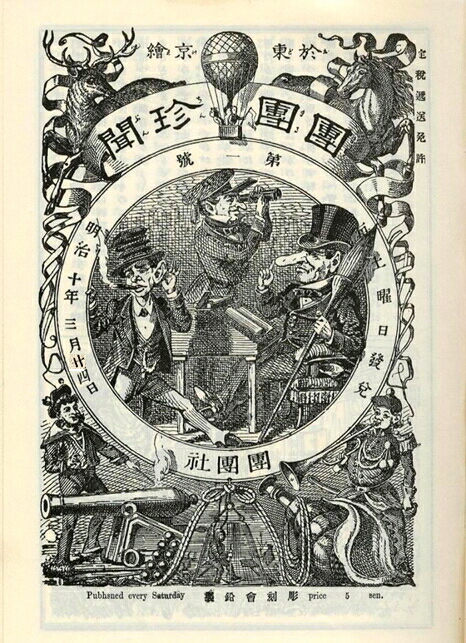 지헤이(小川治平), 도리헤이(吉岡鳥平), 잇뼤이( 岡本一平)
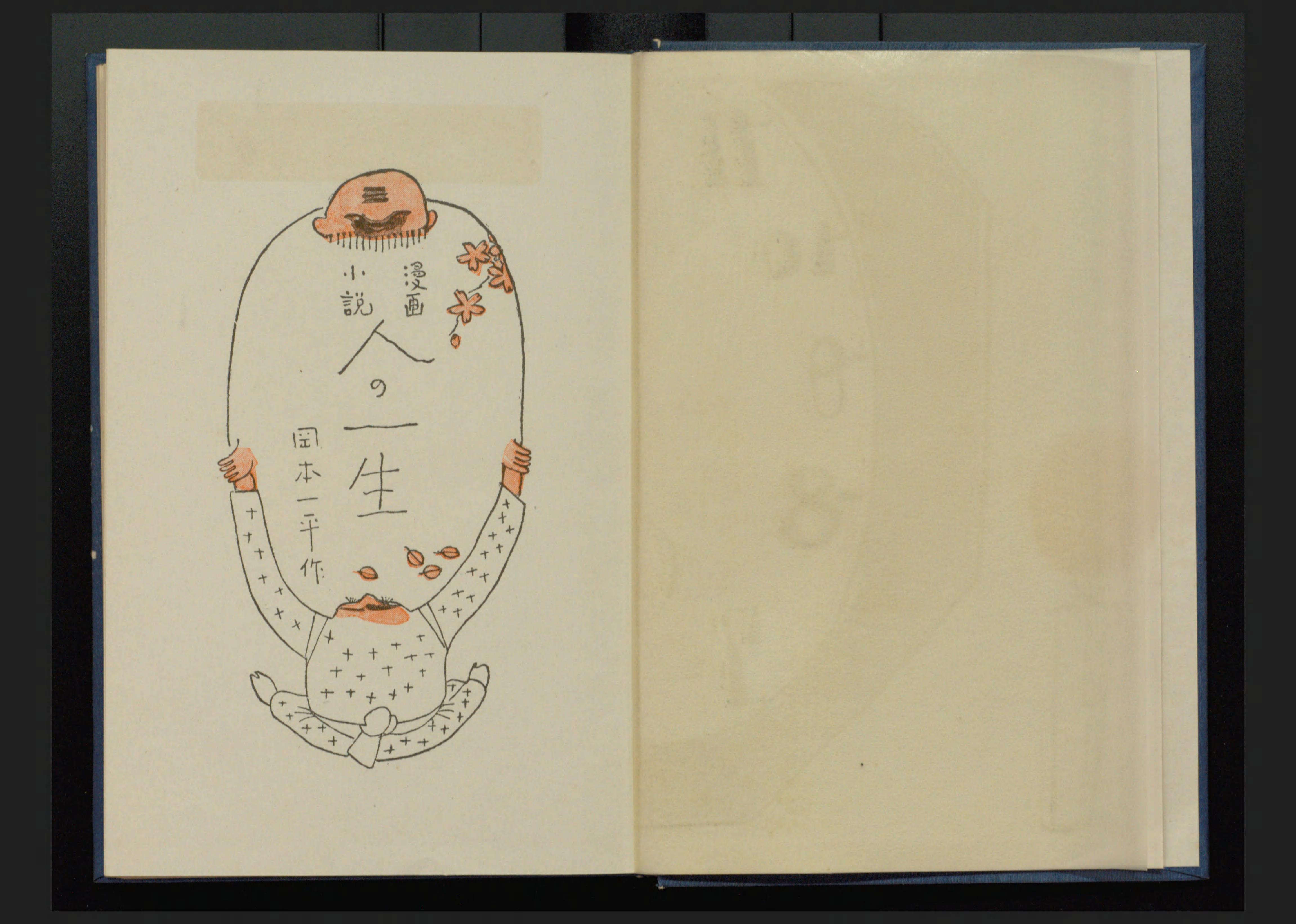 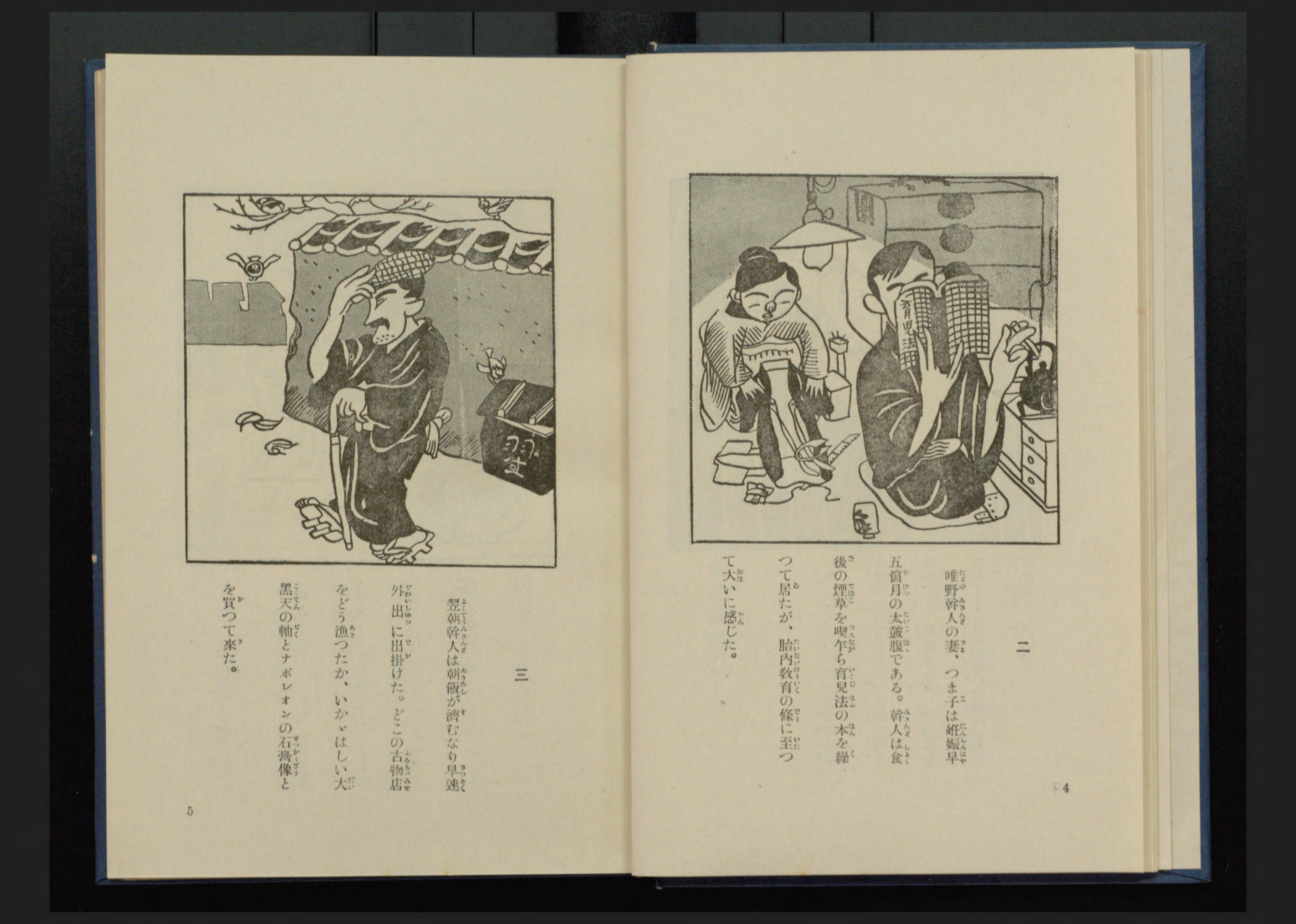 전문만화가 등장
산헤이(三平)의 시대
재팬펀치의 모방
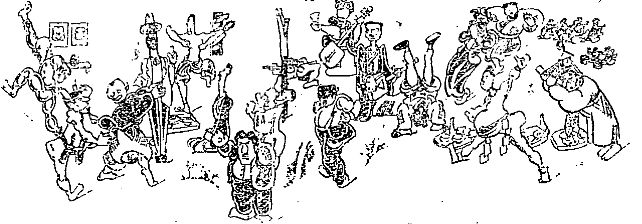 9
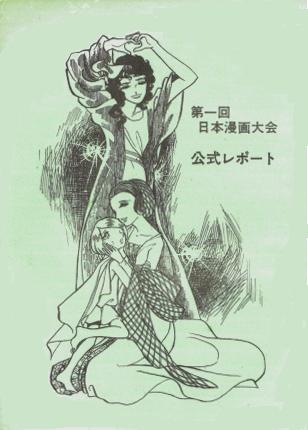 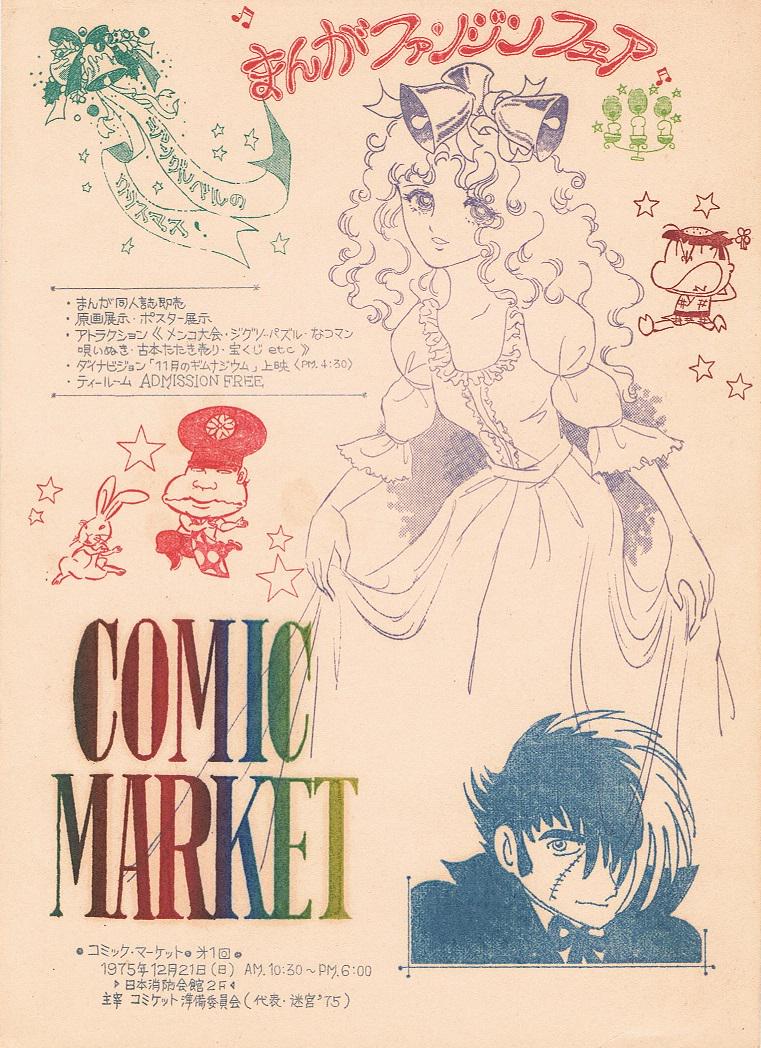 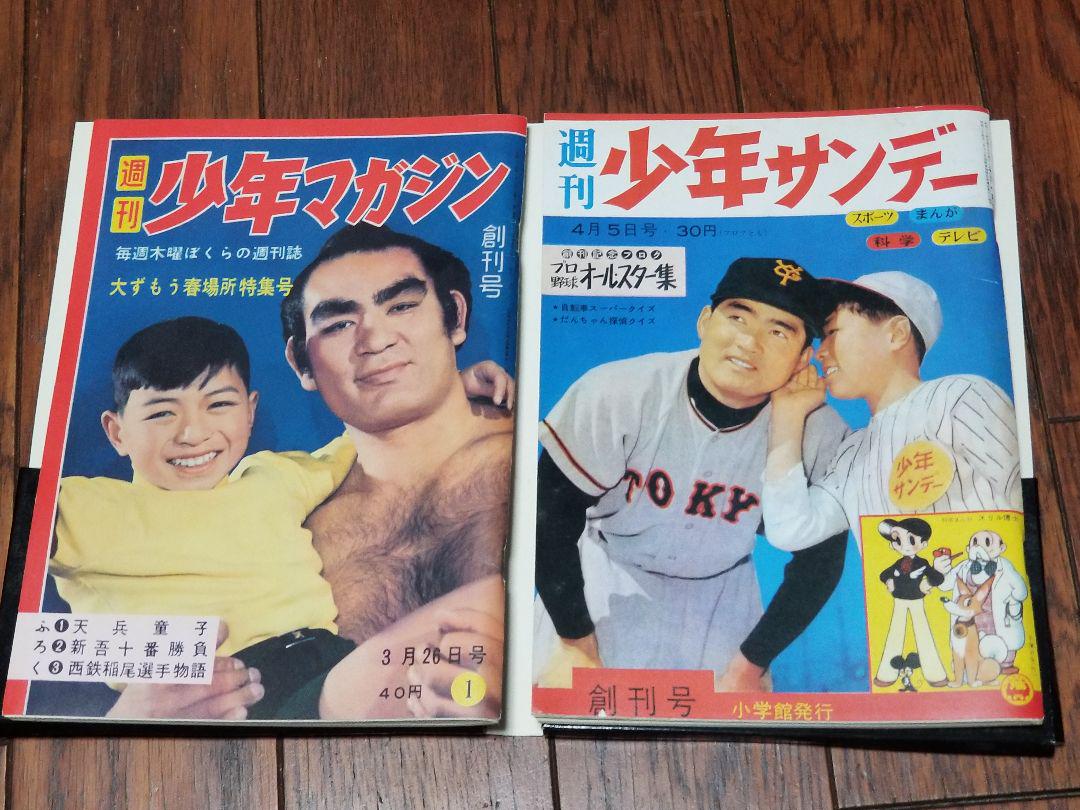 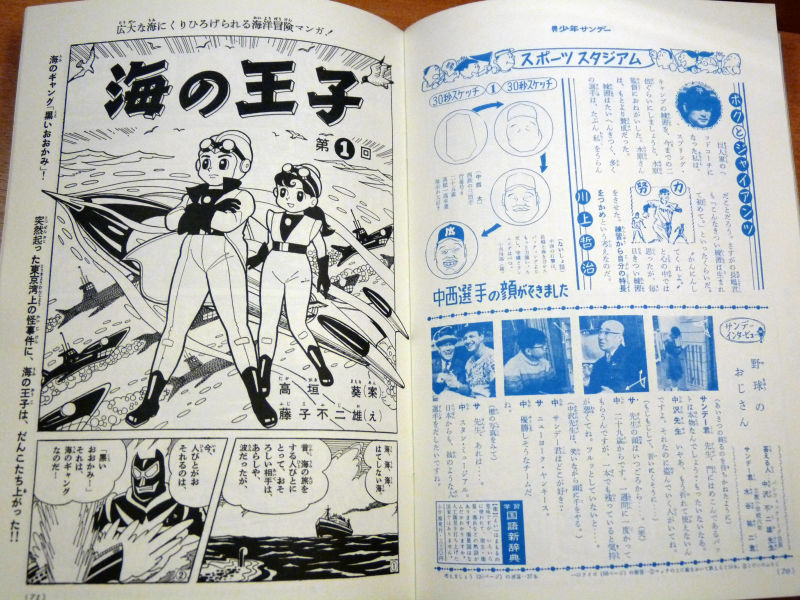 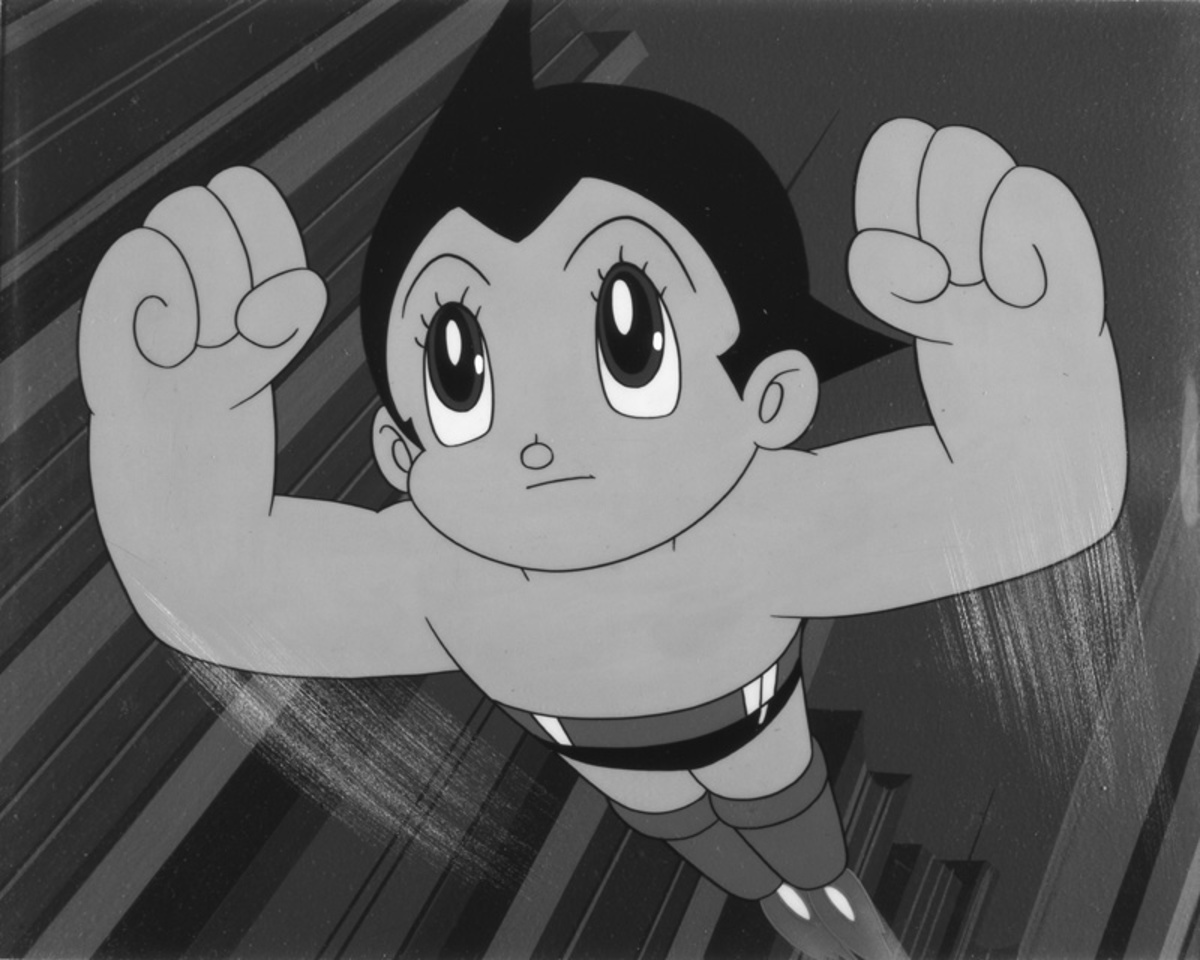 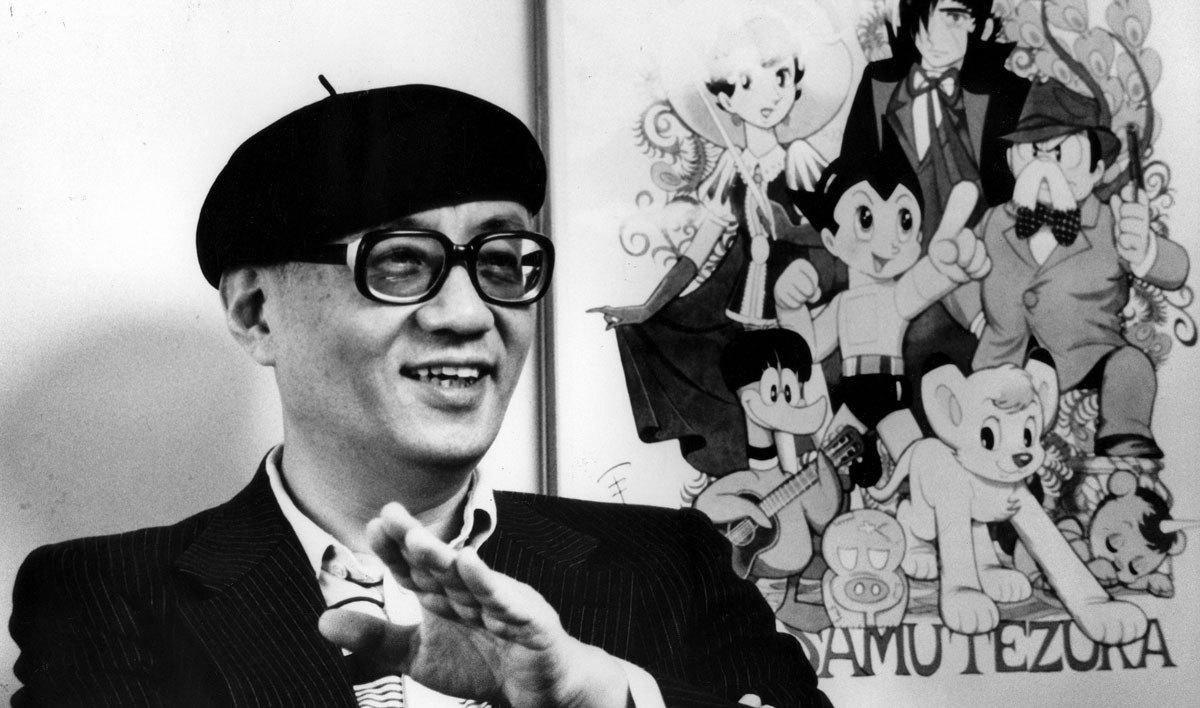 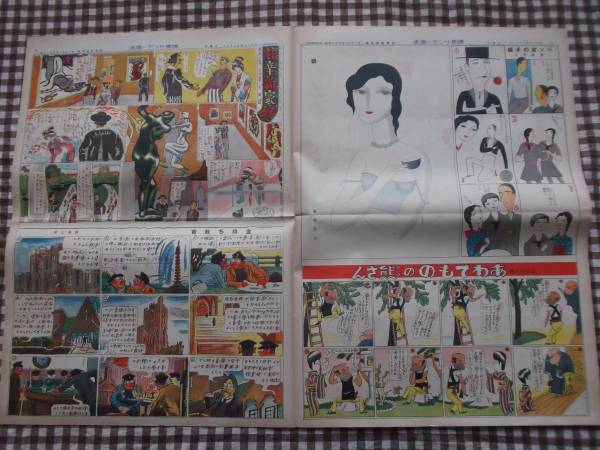 1947년 
“일본 만화계의 아버지”
데즈카 오사무의 데뷔
1963년 우주소년 아톰 제작
소년 선데이, 소년 매거진 창간호 (創刊号)
도고 세이지(東郷青児) 의 요미우미신문 만화
10